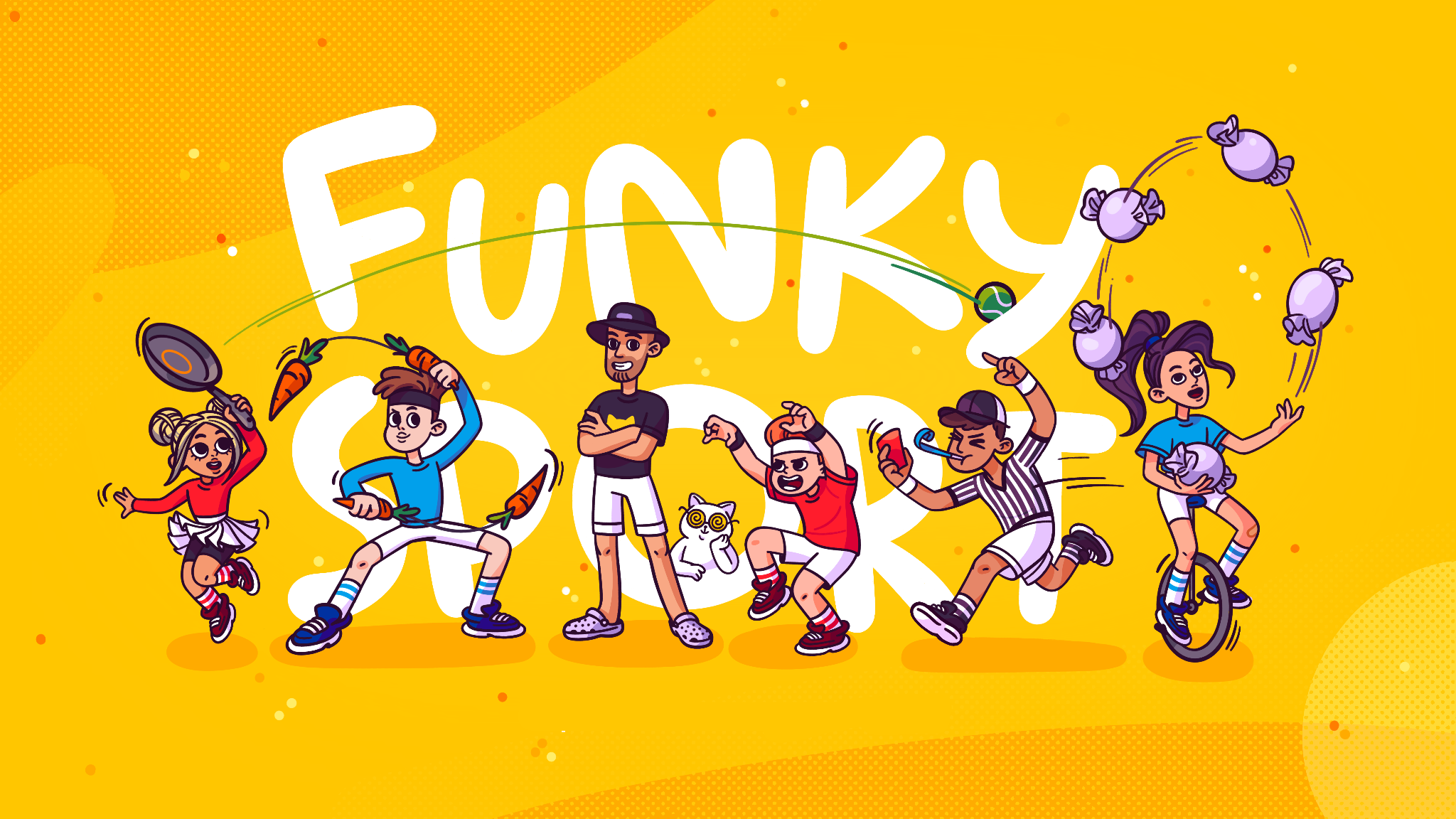 ЭПИЧНЫЙ ТИМБИЛДИНГ
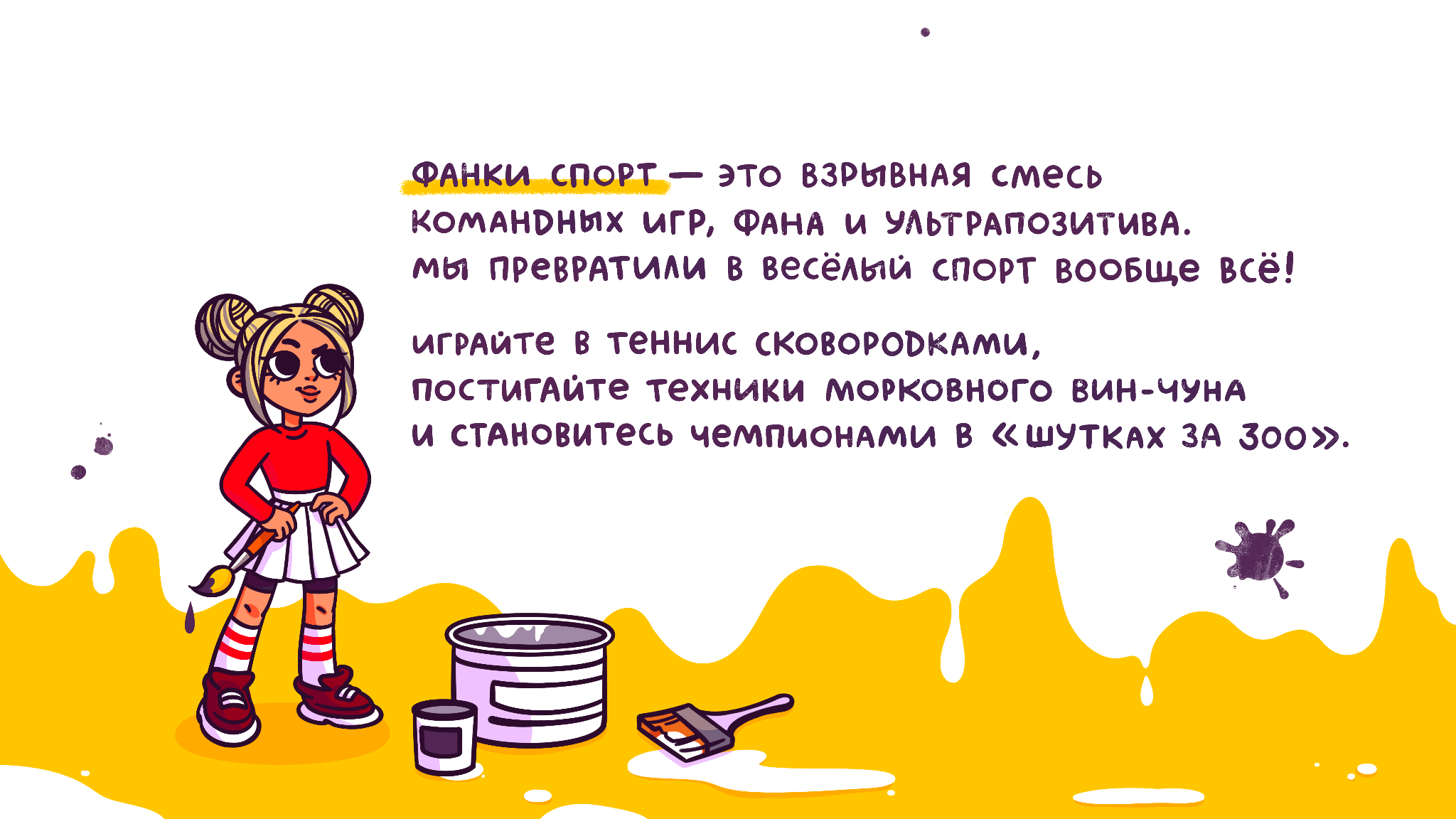 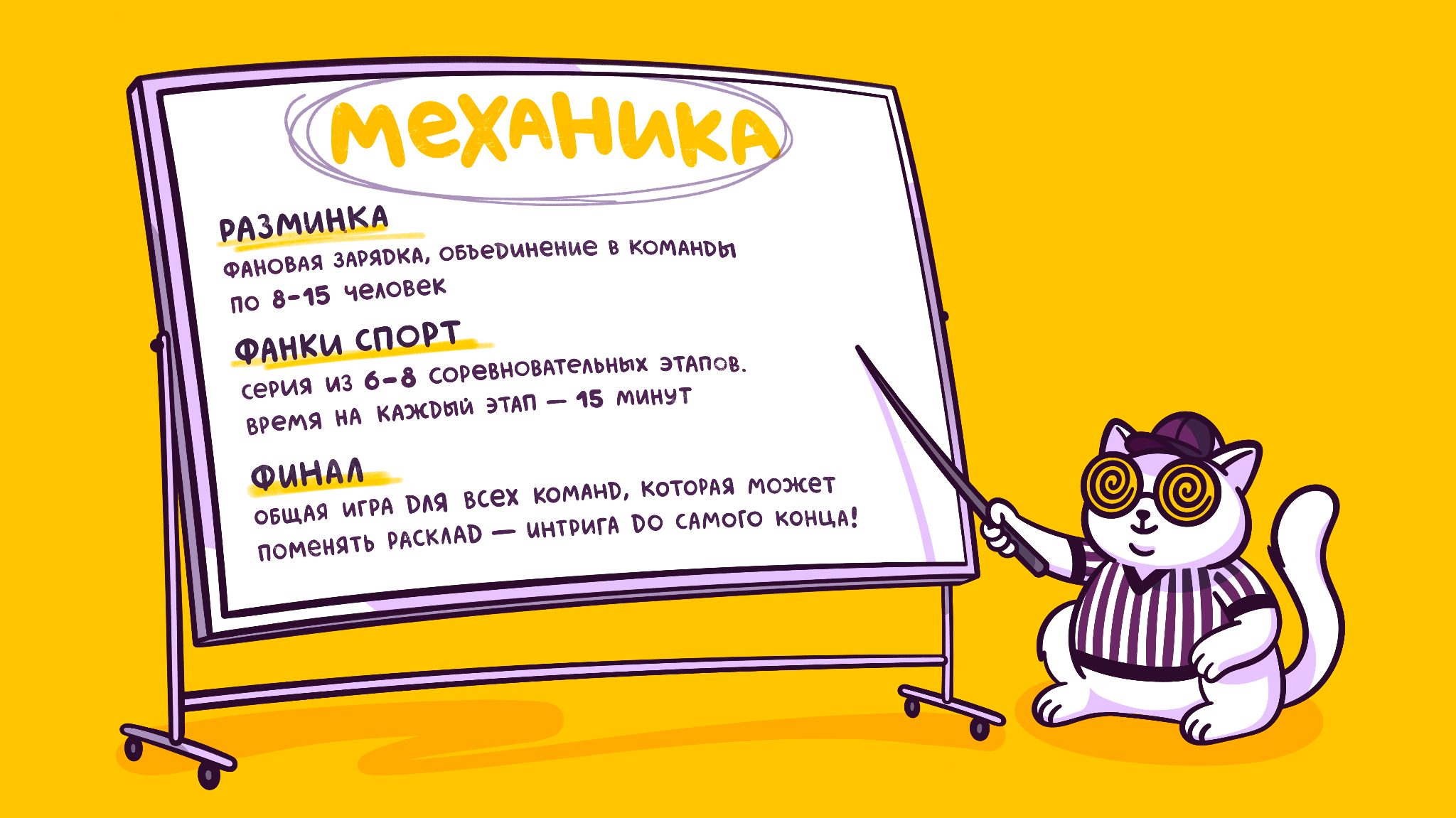 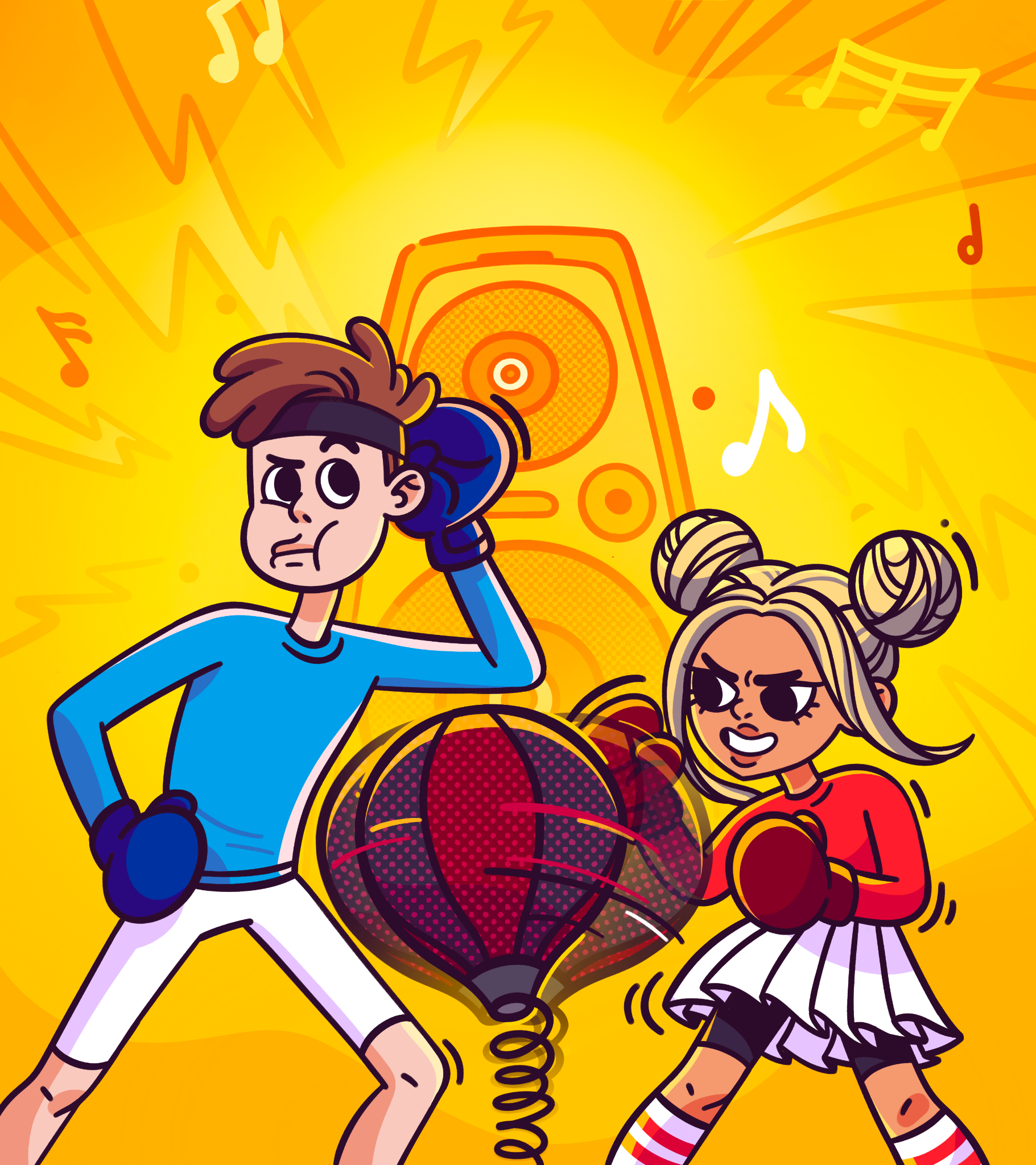 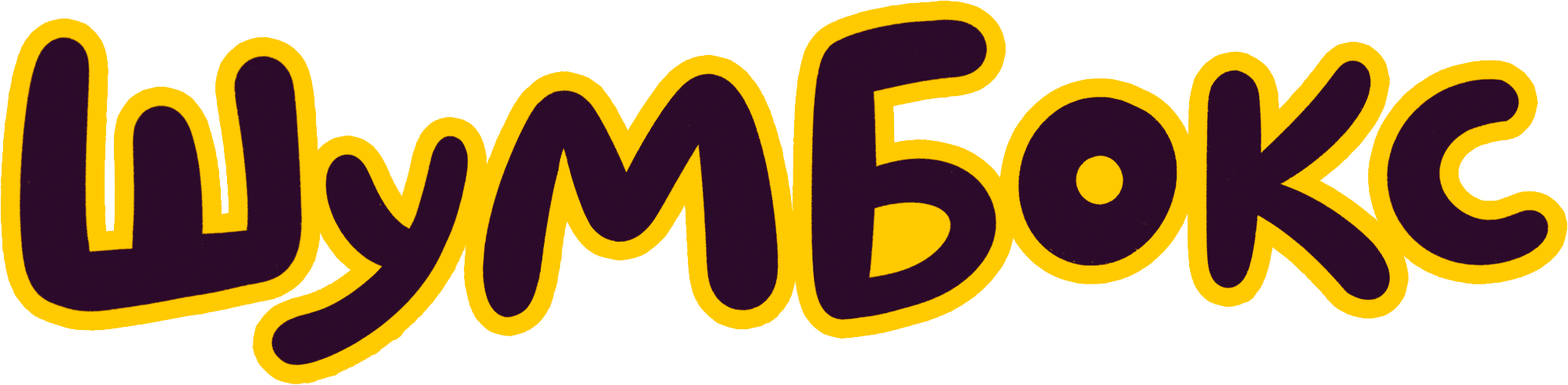 Угадал звук? Сразу хук! Спорт, в котором одинаково важны хороший слух и быстрая реакция. 

Команды соревнуются в угадывании звуков, которые издают окружающие нас предметы и явления: это — ключи упали на пол, а это — чай вскипел, тут — ветер в камине, а так звучит марал во время гона. 

Как только игрок узнал звук, надо тут же ударить по боксёрской груше и дать правильный ответ. Если ответ неверный — раунд остаётся за командой соперников.

Игра идёт до финального гонга. У каждой команды своя груша, так что быстрой победы случайным нокаутом ждать не стоит.
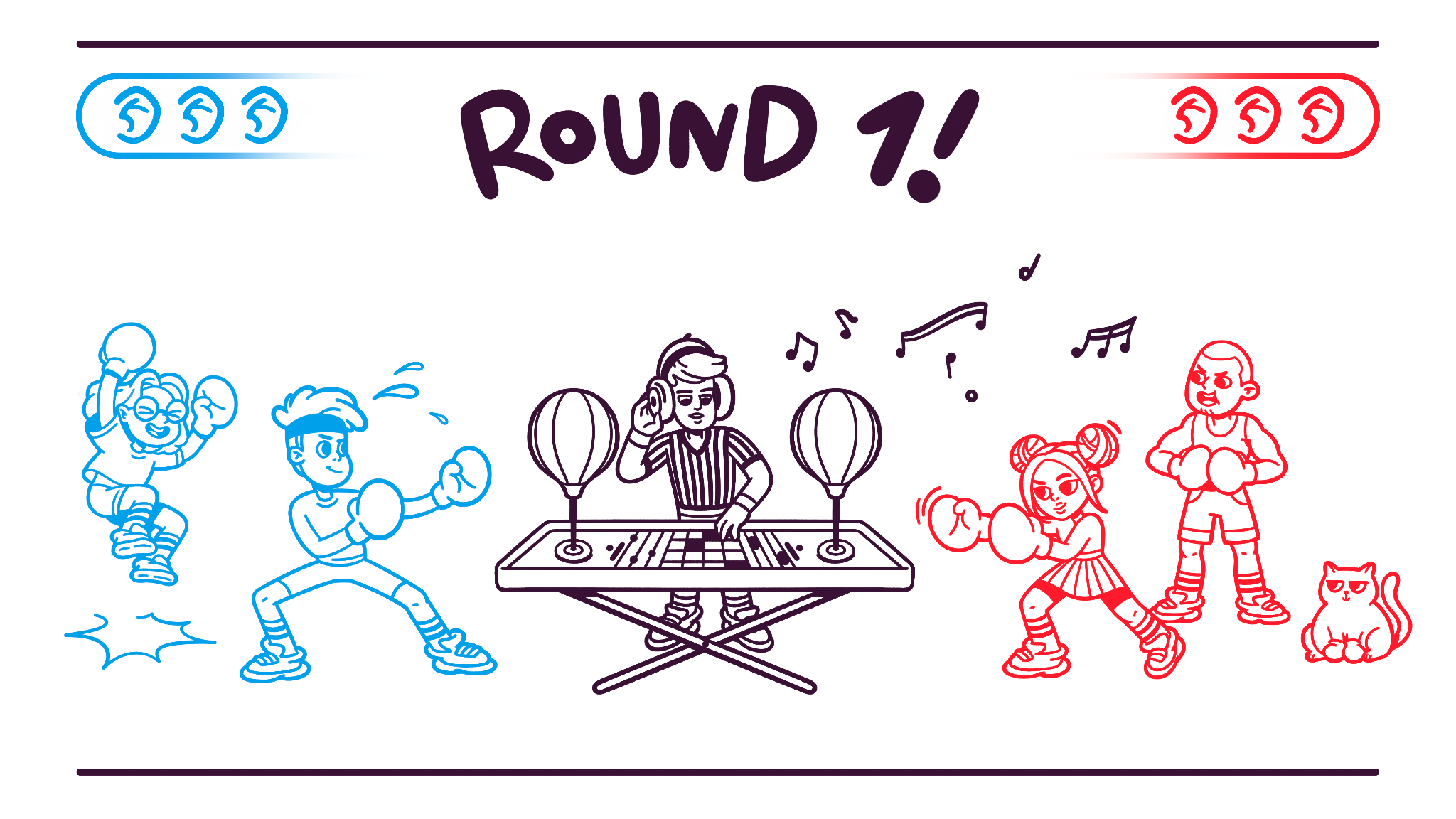 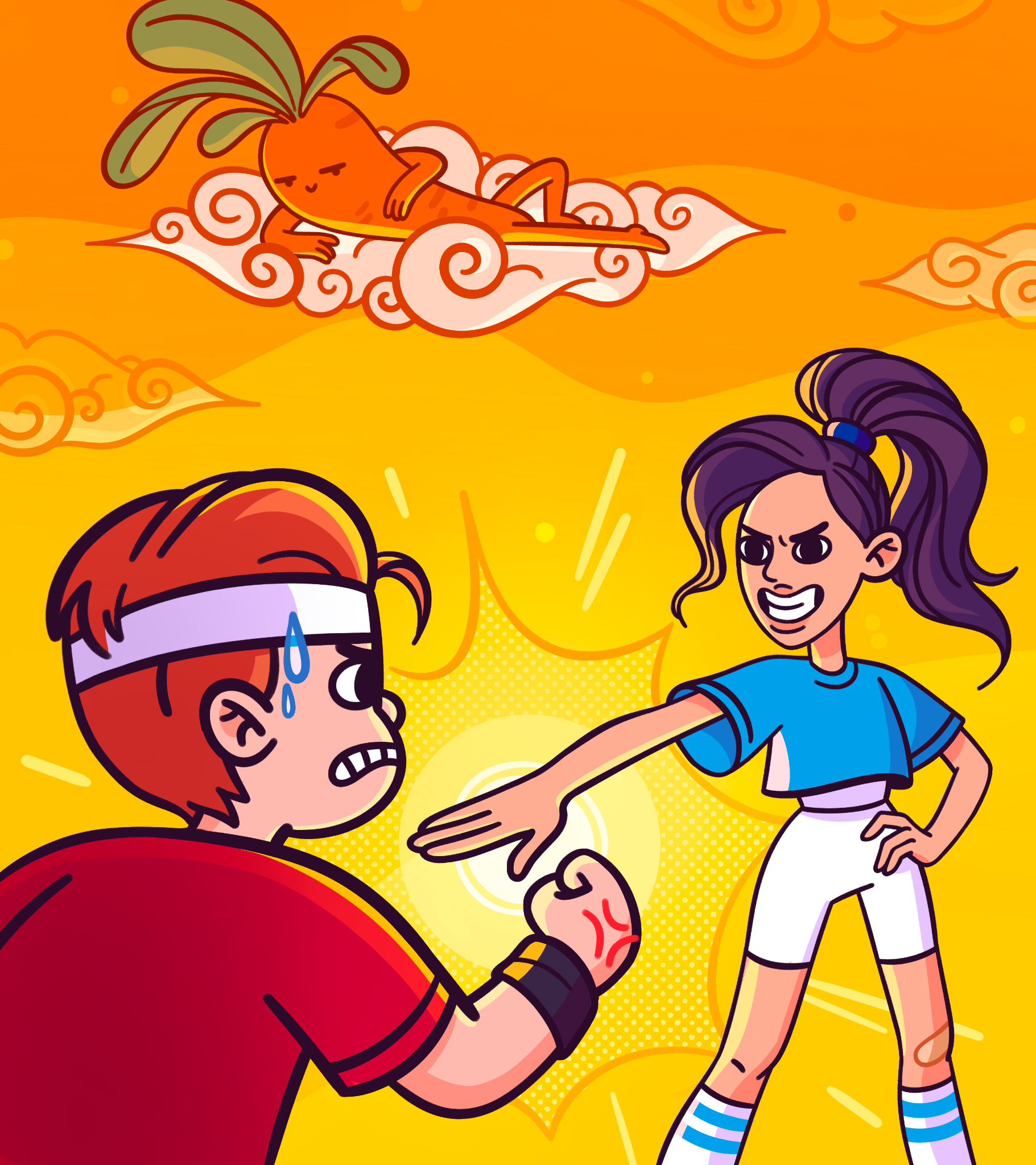 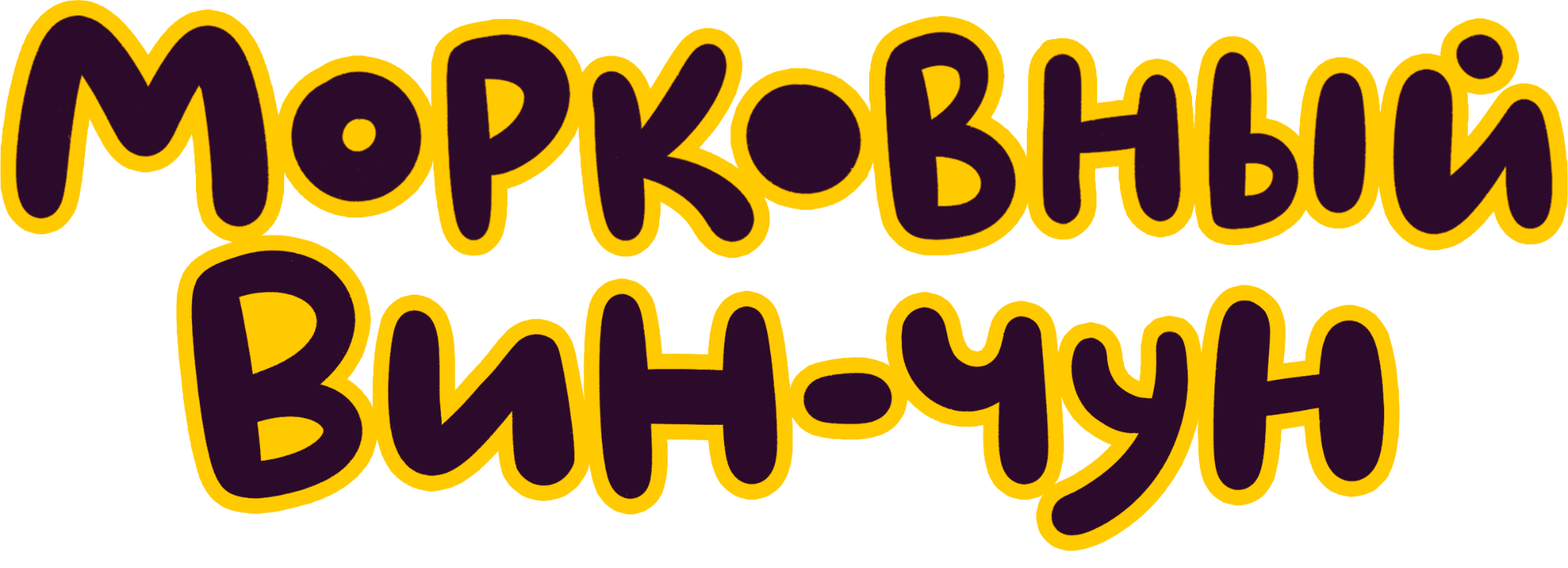 Дед Мазай, проведя семь лет в Тибете, возвращается в родное село, чтобы обучать зайцев боевому ка-ма-но.

Соревнуются две команды. Испытание проходит в эстафетном режиме. 

Задача игрока: преодолеть полосу препятствий характерным для зайца способом, победить соперника на пальцах и овладеть его морковью. 

Победит команда, которая соберёт больший урожай по итогам игры.
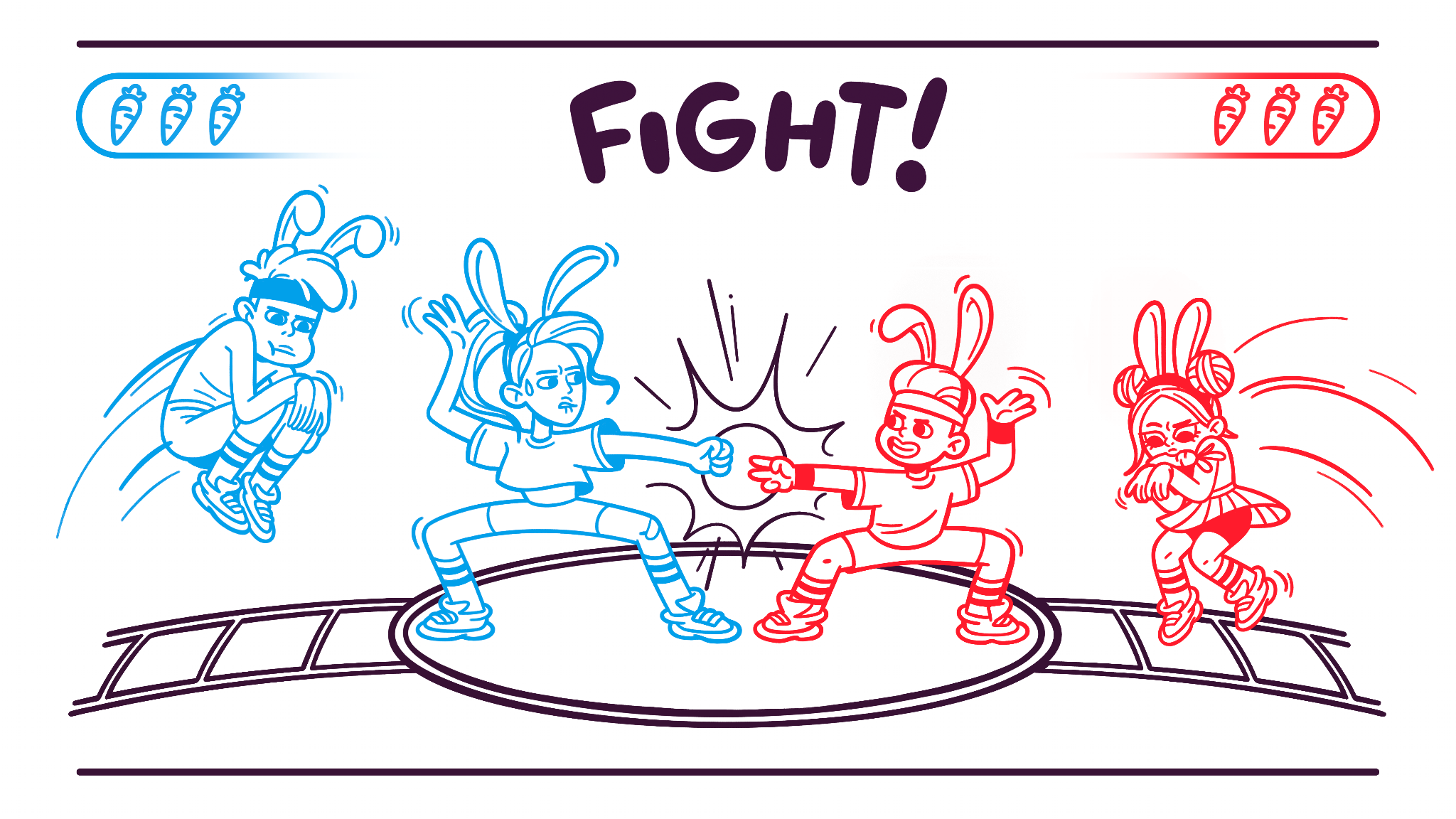 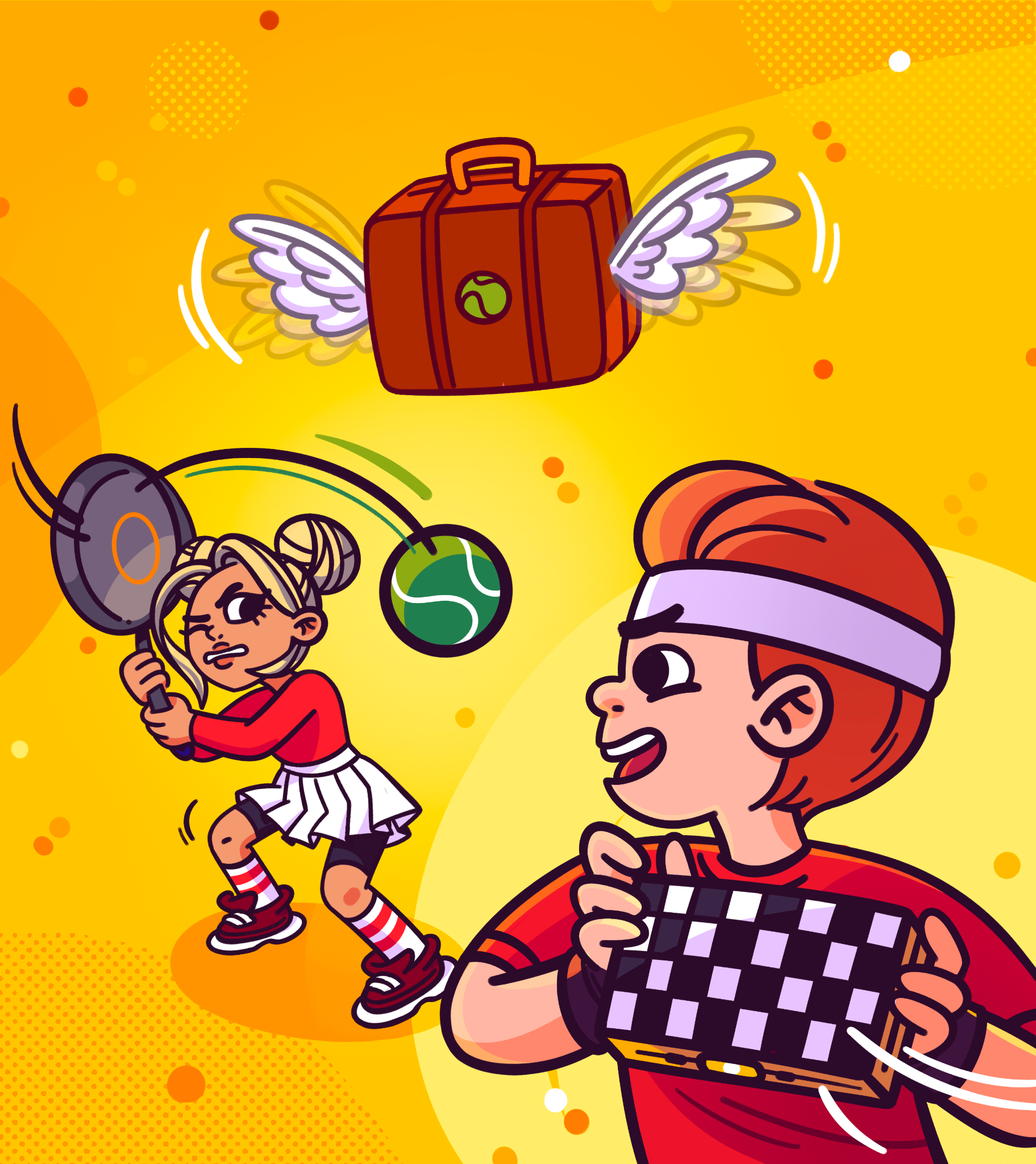 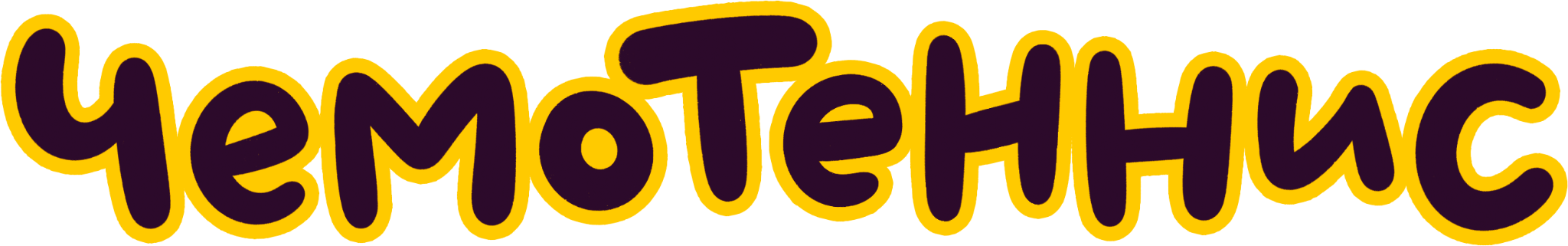 Подвид тенниса, зародившийся в багажном терминале аэропорта парка Серенгети.  

Играем всем, что можно найти в забытом чемодане — томик Дарьи Донцовой, доска для шахмат, сковорода (почему нет?!). Что достанется каждому игроку — определяет жребий. 

Задача: передавая мяч друг другу с помощью доставшихся «ракеток», забить его в кольцо. 

Дисклеймер: ни один пассажирский чемодан не пострадал. Весь инвентарь создан по заказу 
«Федерации чемотенниса России»!
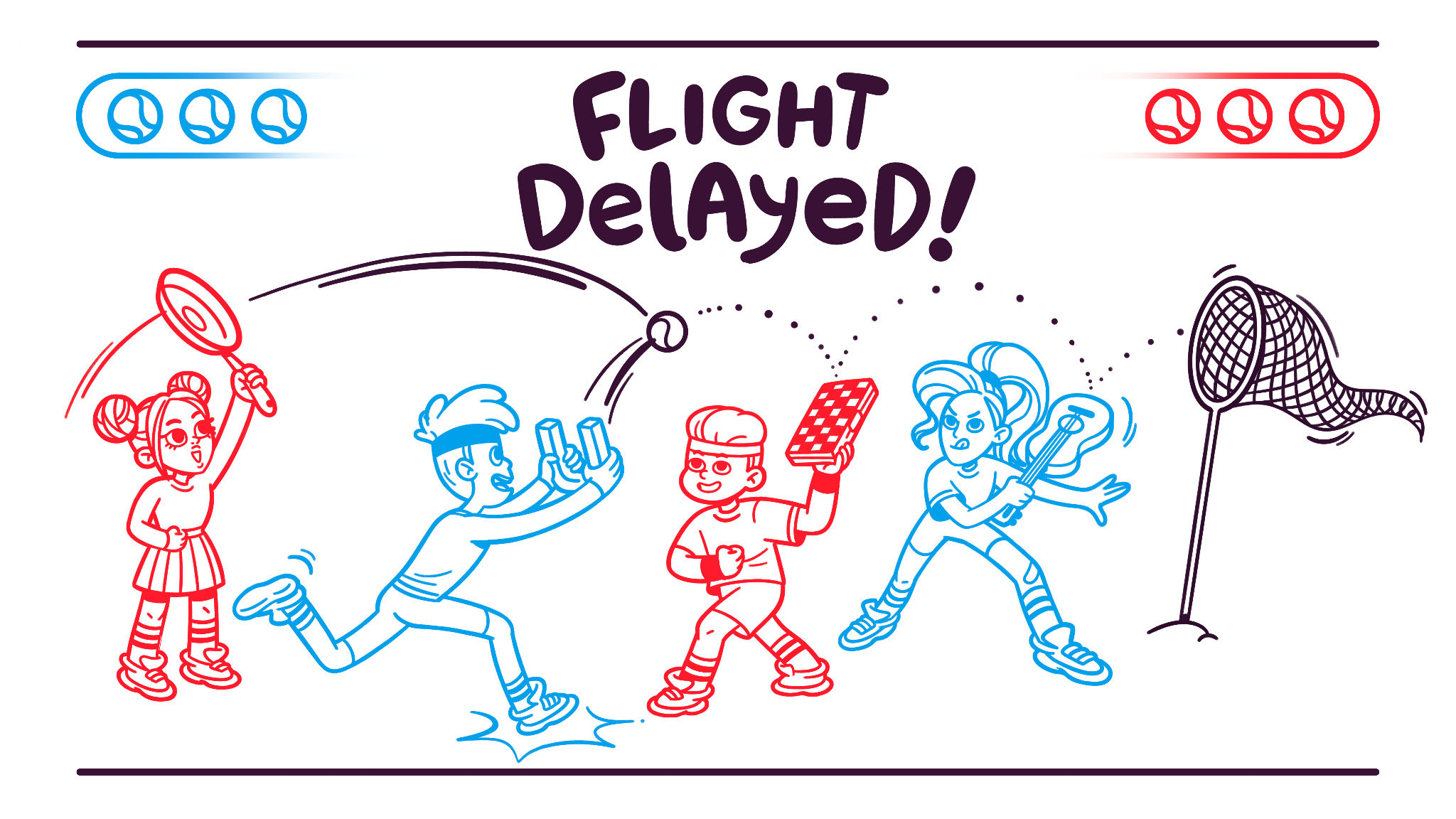 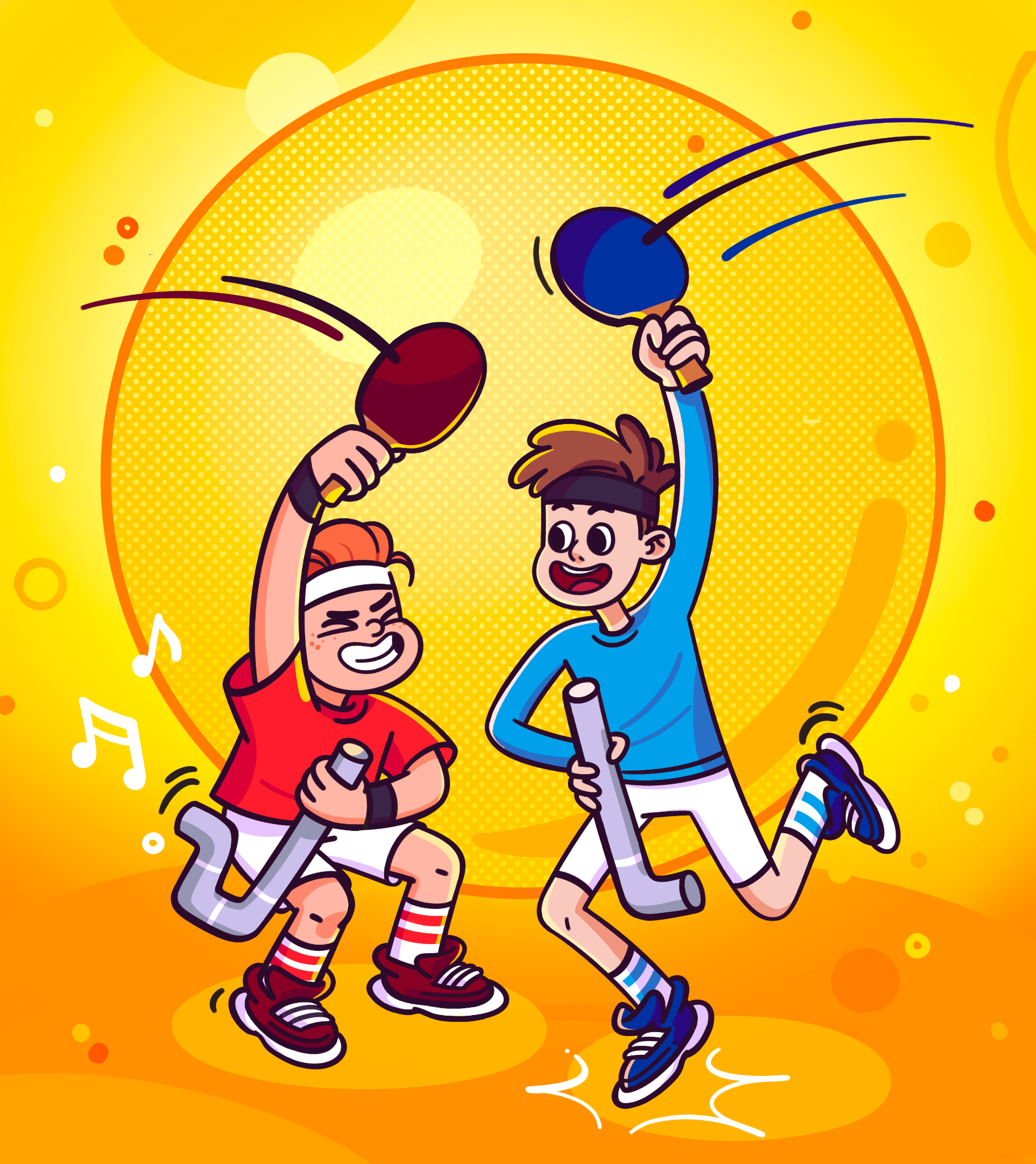 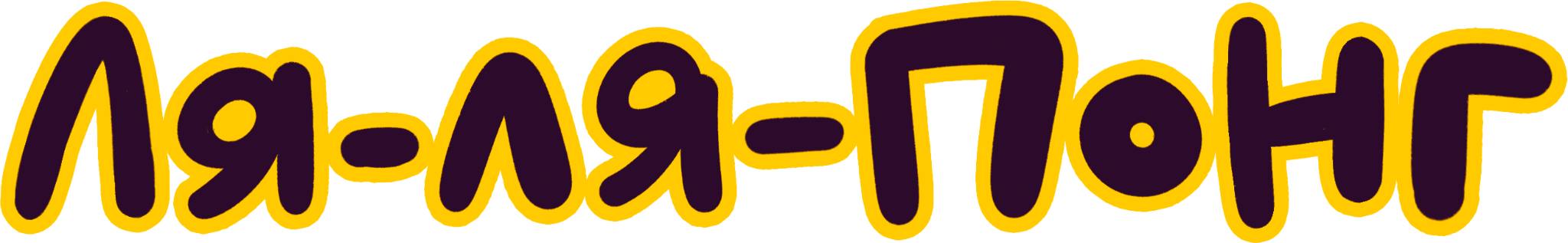 Официальное название игры «До-ре-ми-фа-соль-ля-си-понг» практически не используется по понятным причинам. 

Команды получают в своё распоряжение комплект водопроводных труб, из которых надо собрать музыкальные инструменты и правильно сыграть несколько популярных мелодий при помощи ракеток для пинг-понга. Победит команда, которая будет точнее соперника.   

Игра противопоказана людям с идеальным слухом!
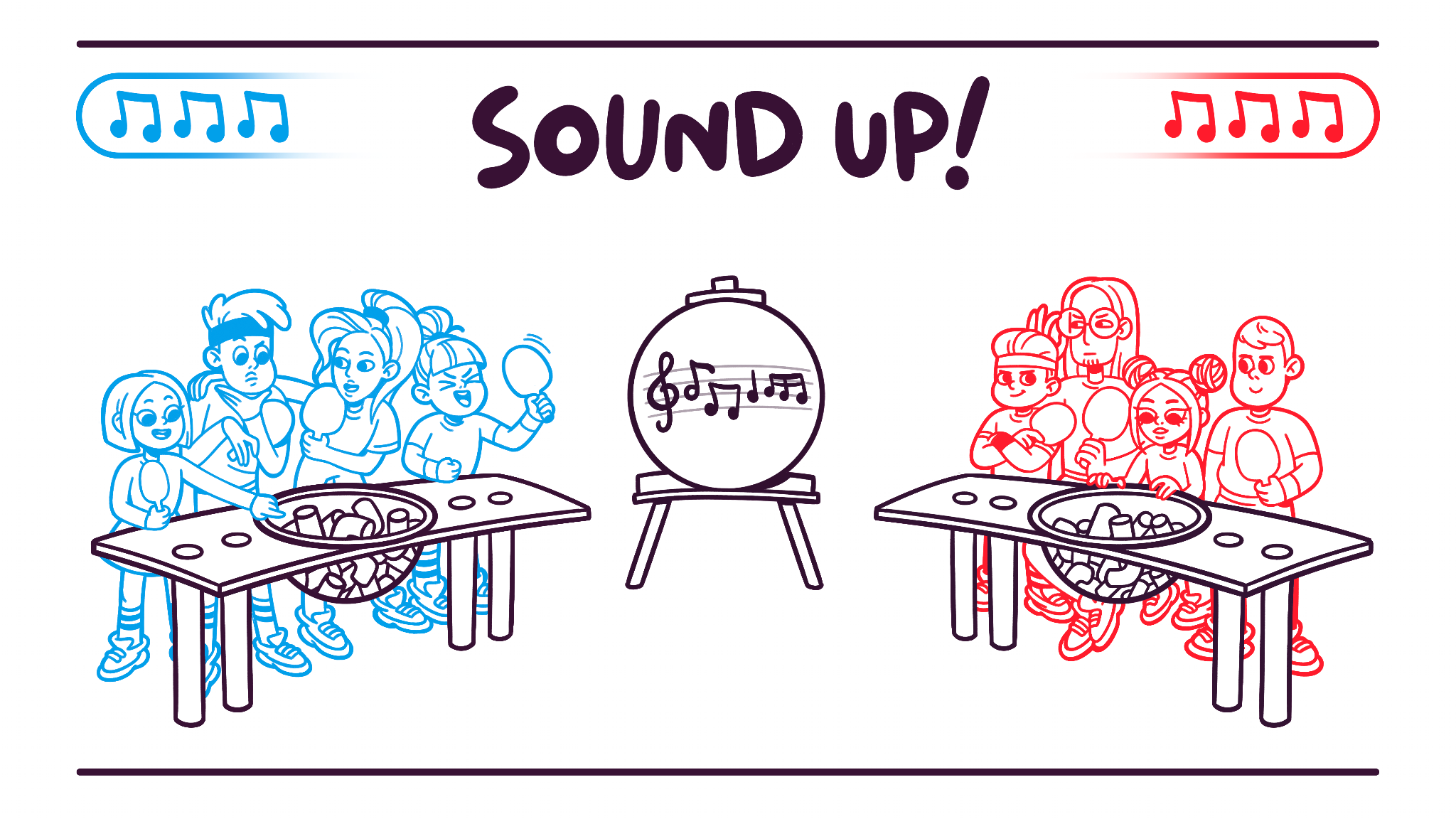 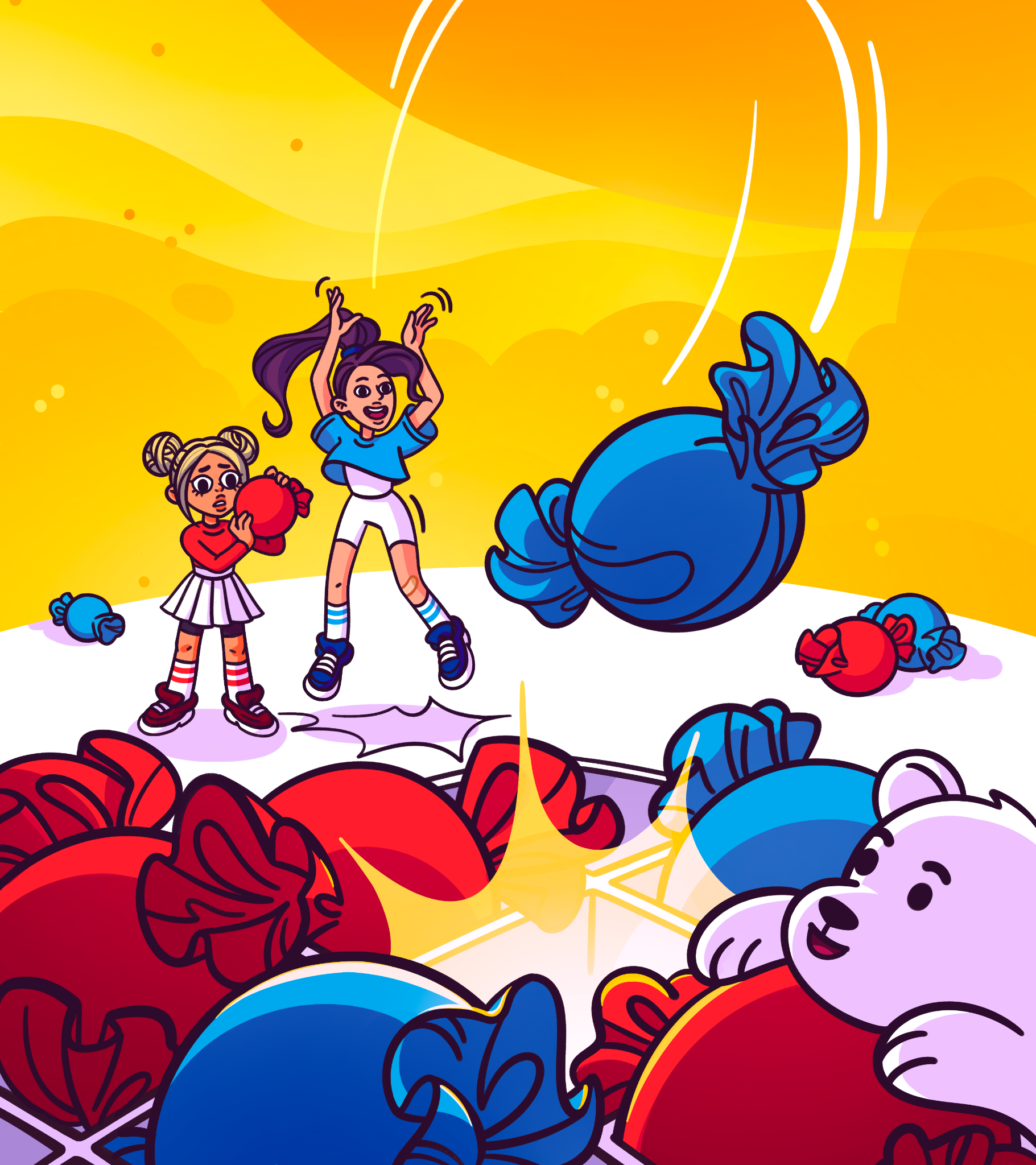 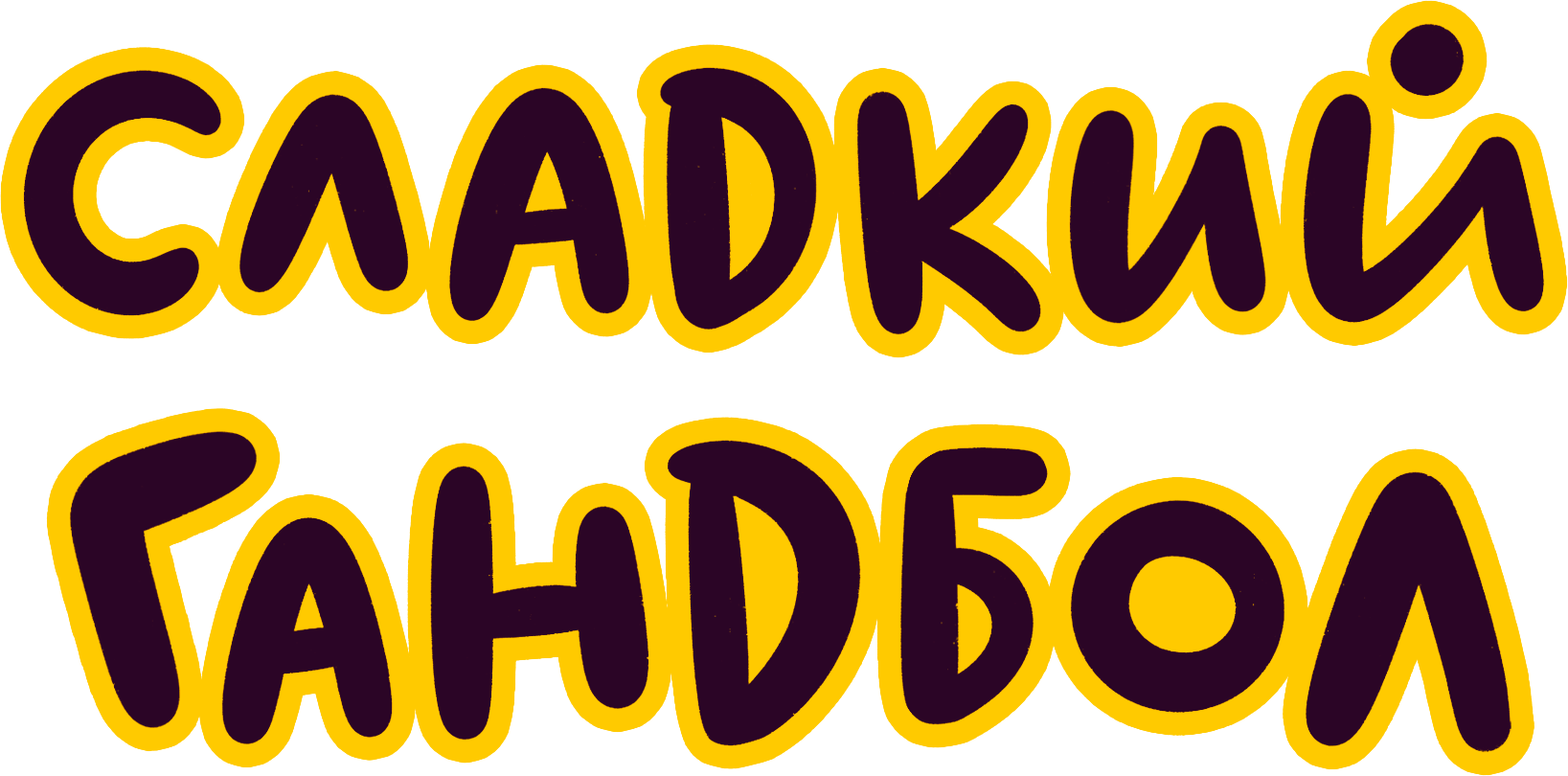 Эпичное противостояние сотрудников шоколаднойфабрики «Синий ноябрь» и концерна «Бабайковский» на ниве спорта. 

Вместо ворот — гигантская кондитерская коробка. Вместо конфет — специальные мячи. Задача: с помощью точных бросков уложить три своих «конфеты» в ряд быстрее соперника.

Игра идёт в несколько раундов, по результатом которых определяется победитель.  

Коробку конфет можно брендировать. По умолчанию мы играем в шоколадный набор «Мишка на сервере».
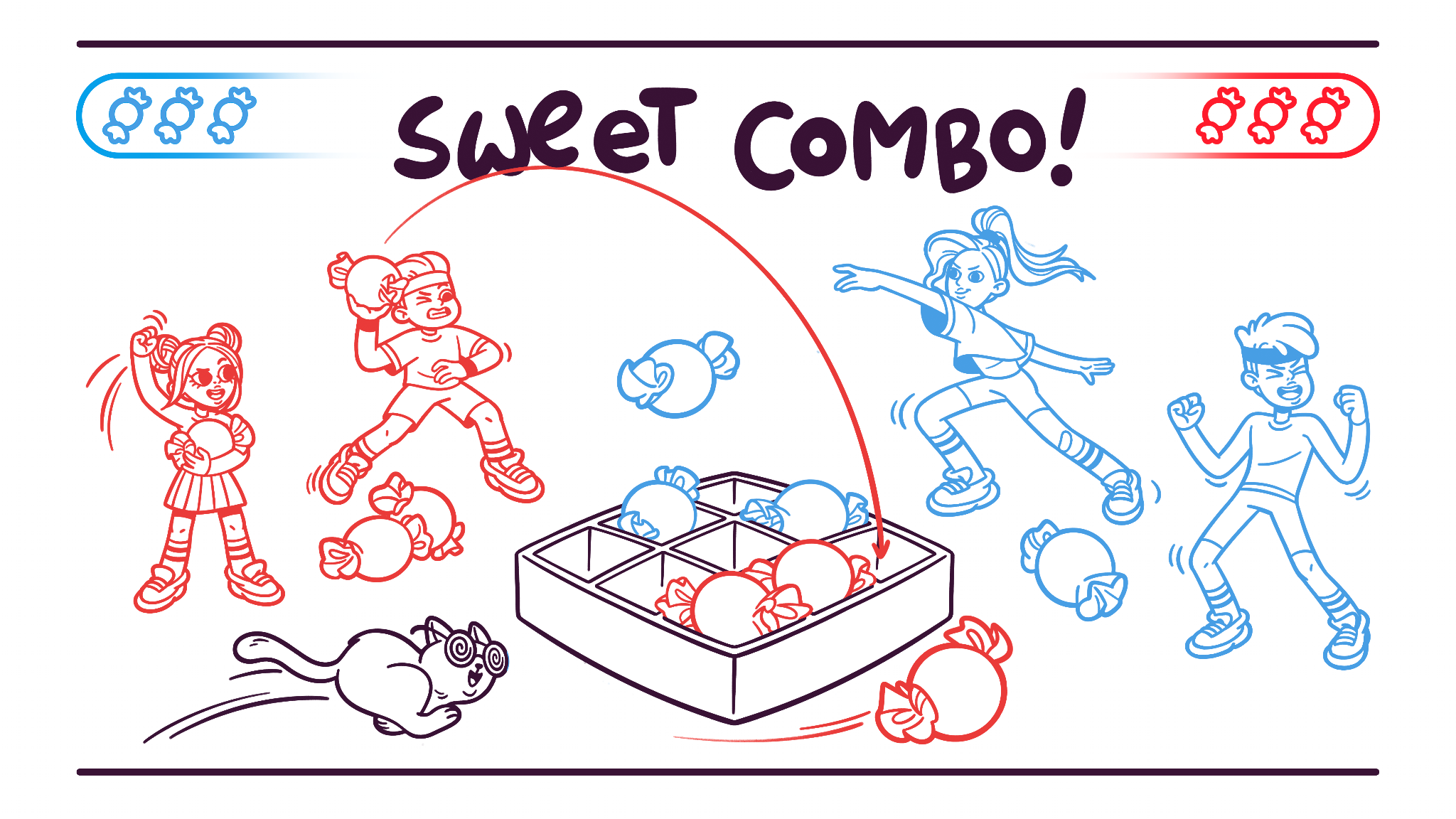 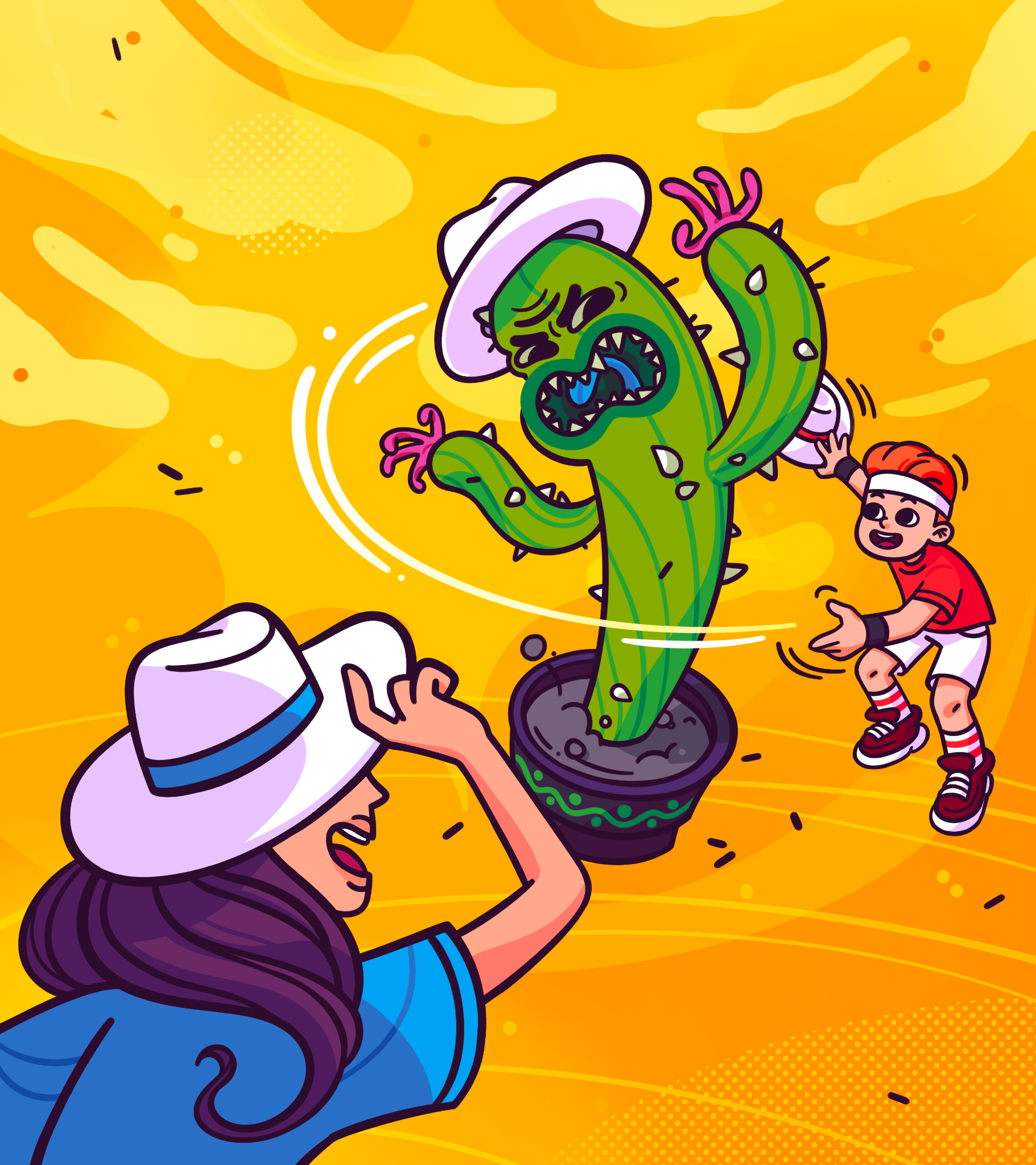 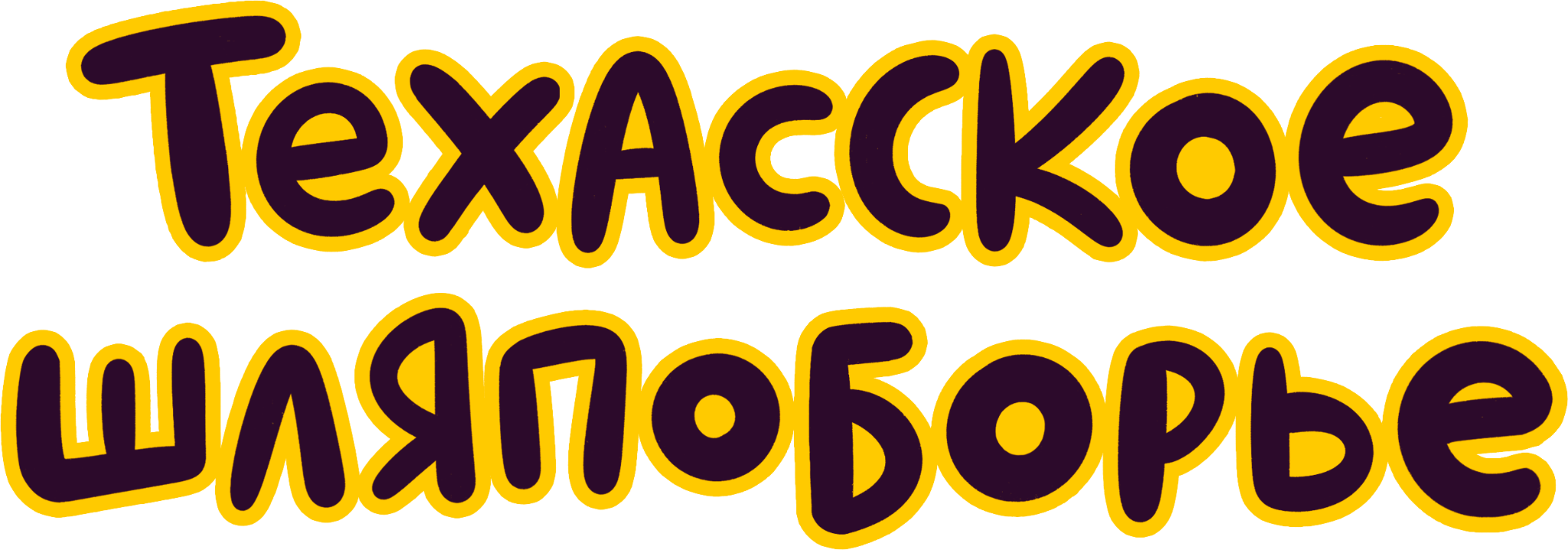 Спорт, родом из Техаса, к которому допускаются все, кто хоть раз кидал шляпу на вешалку. 

Вместо вешалки используется спортивный кактус, но суть игры та же — точно набрасывать шляпы. 

«Шляпоборье» включает три командных дисциплины на владение шляпой. Ключ к победе — скорость, меткость и нахрап!
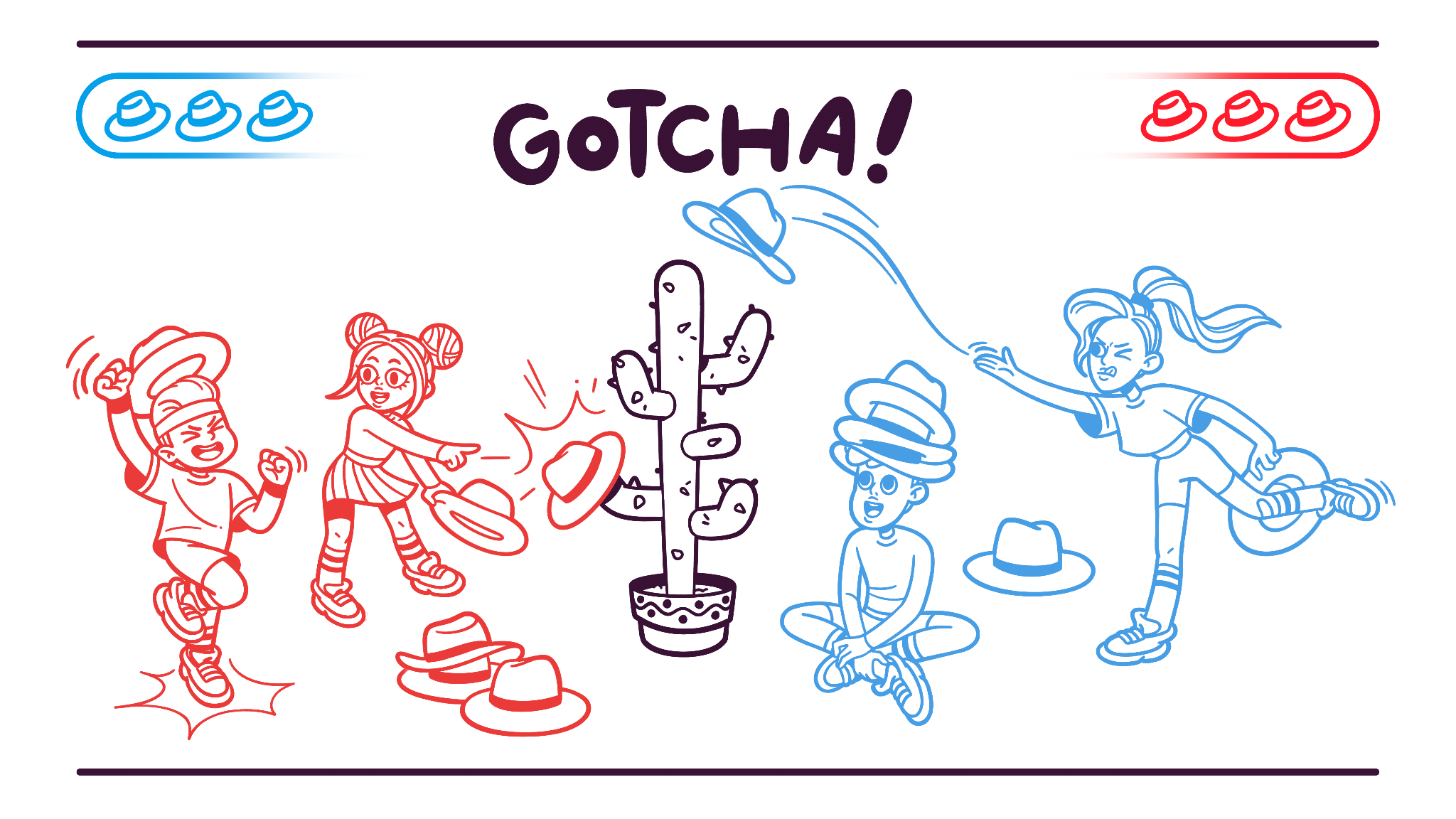 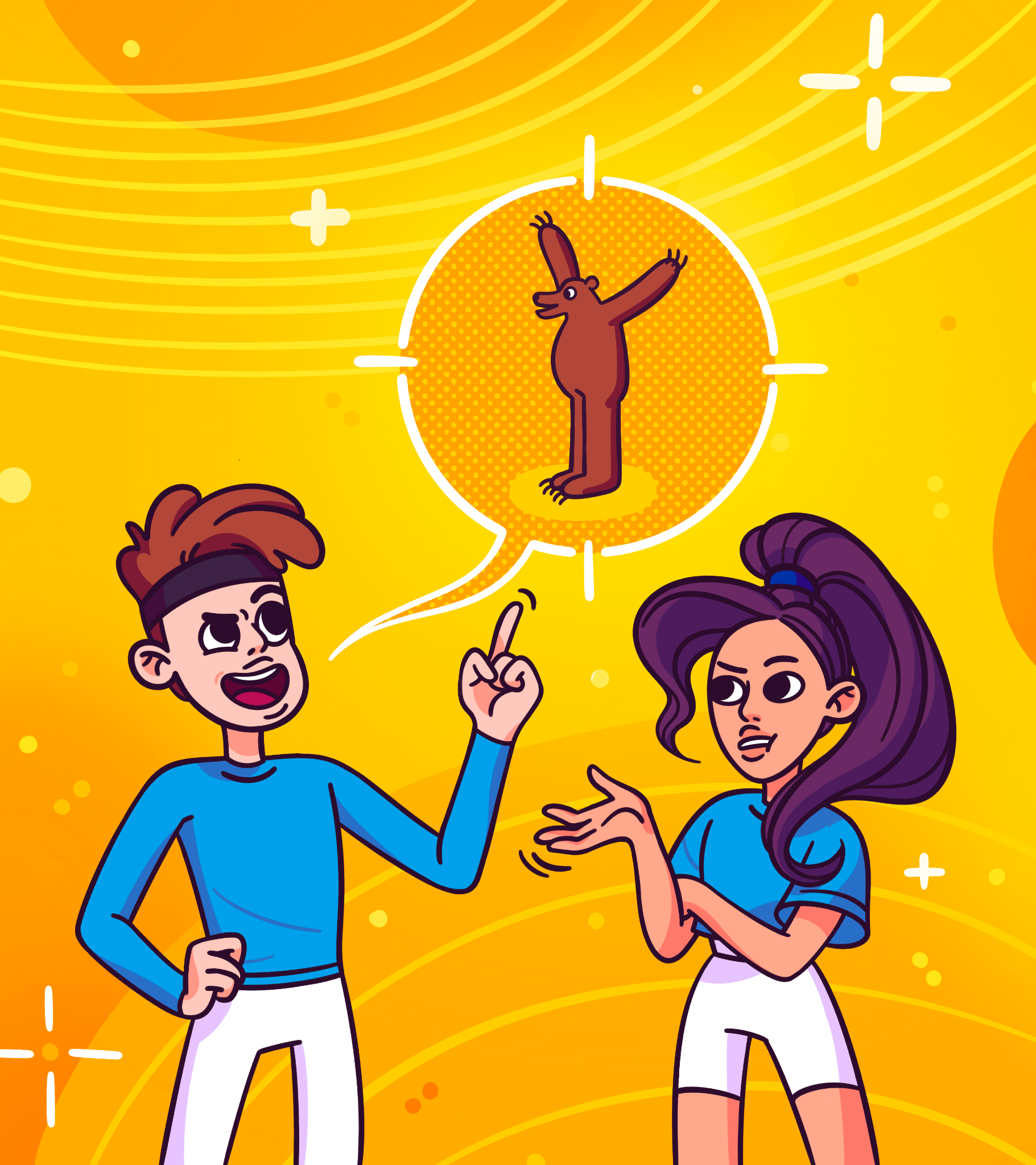 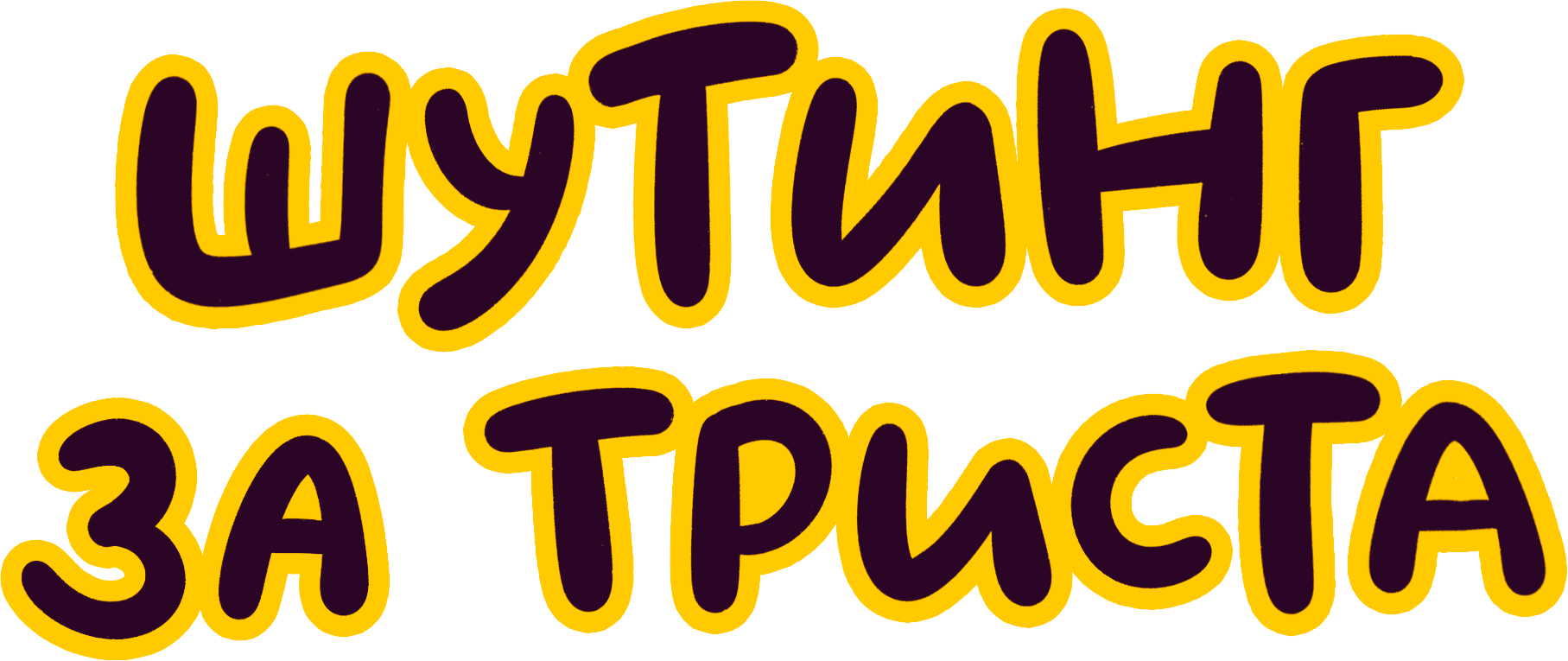 Спортивная дисциплина, которую можно описать фразой: «Идёт медведь по лесу, видит — машина горит. Сел в неё и сгорел». 

Команды соревнуются в искусстве пантомимы. Задача: передать по цепочке слова, составляющие древний анекдот.  

В финале цепочки — «огневой рубеж», на котором надо правильно подобрать мишень с нужным словом.

Победит команда, которая точнее и быстрее соперника воспроизведёт бородатую шутку на своём рубеже.
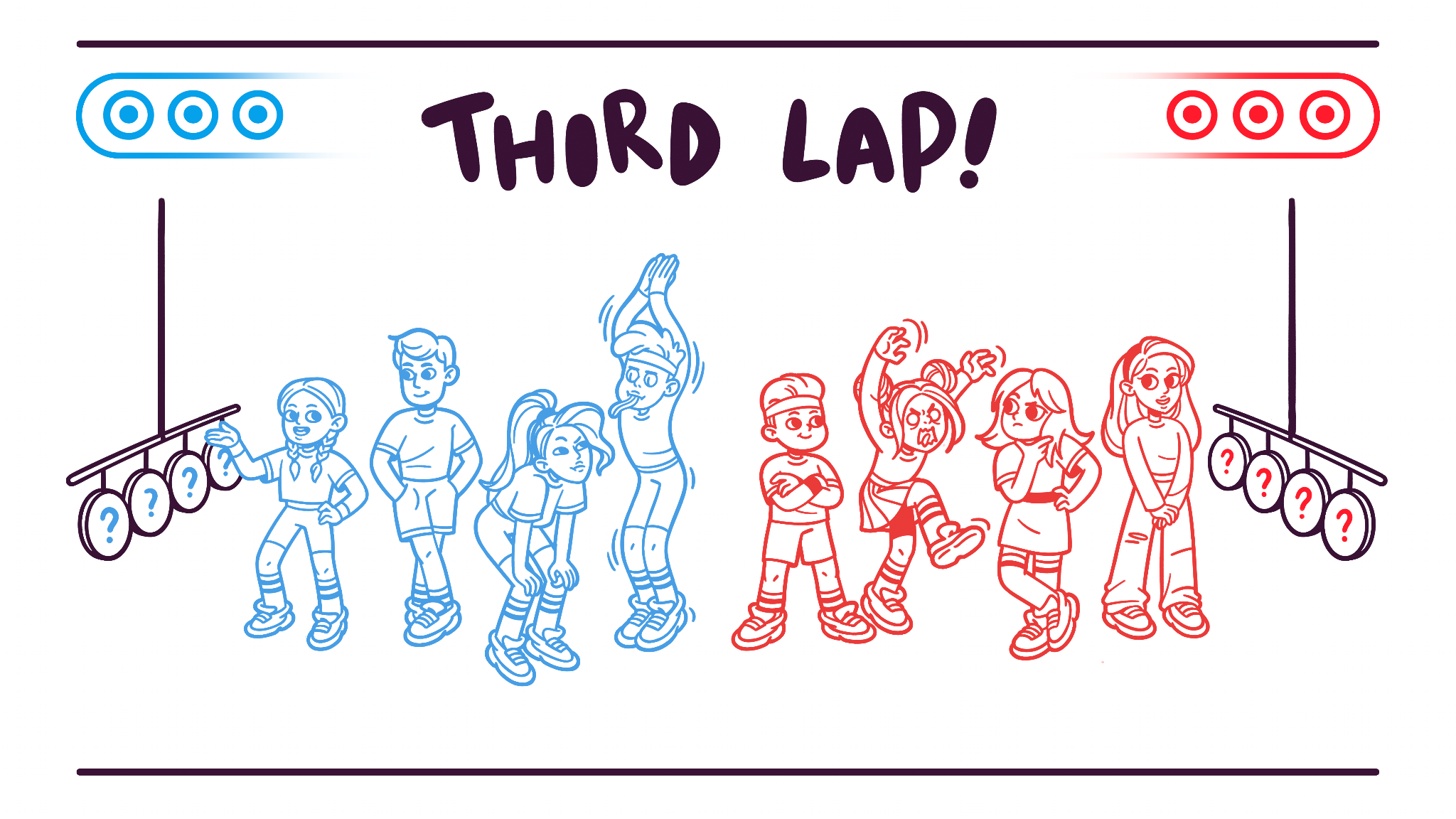 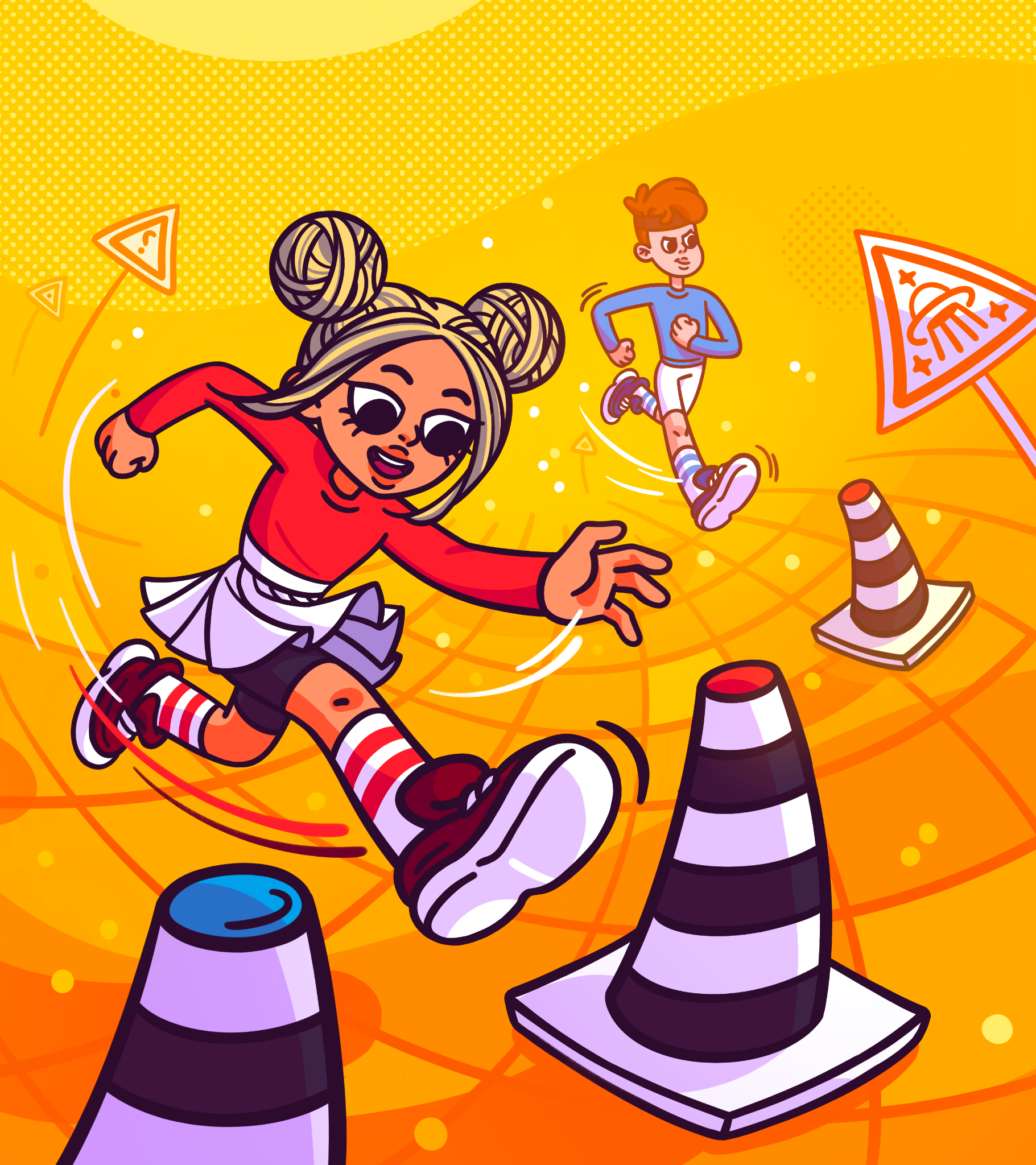 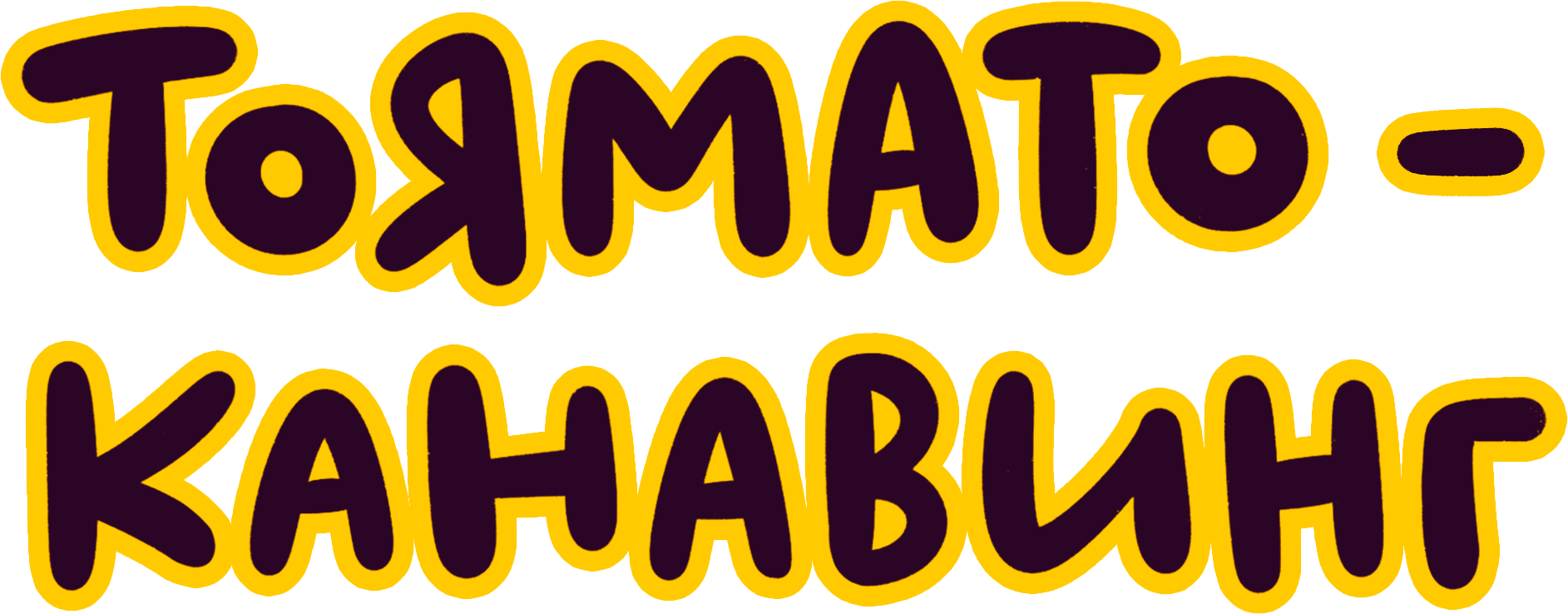 Подвижная интеллектуальная игра, родом из Японии, посвящённая ремонту дорожного полотна. 

Задача команды: быстрее соперников освободить игровое поле от дорожных конусов со своей маркировкой. 

В этой эстафете важны скорость, сноровка, наблюдательность и командная память.  

Примечательный факт: последний чемпионат по «Тояматоканавингу» проходил в 2010 году в Исландии во время извержения вулкана Эйяфьядлайёкюдль.
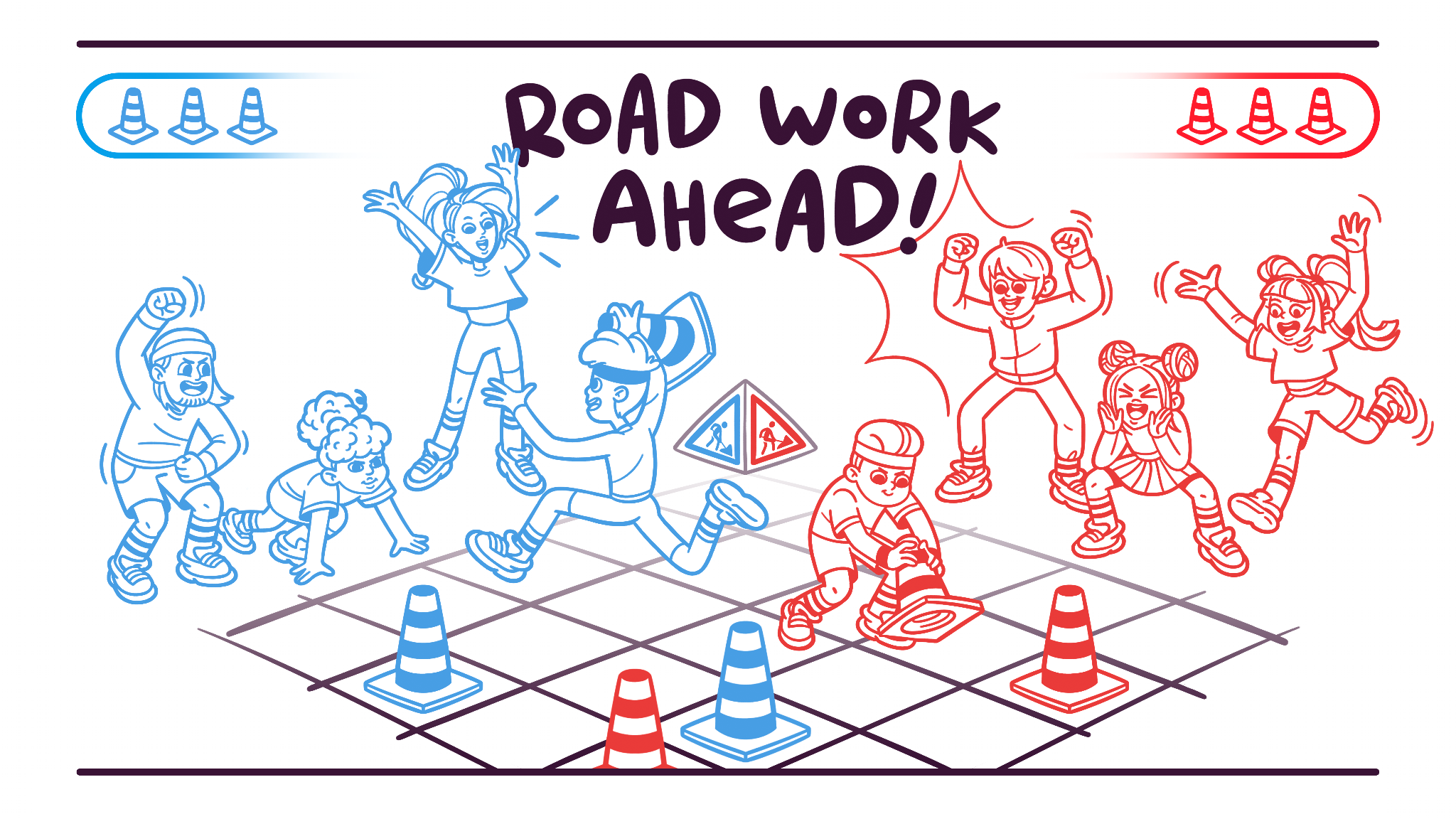